Anketa o čitanju                                              u Srednjoj školi Petra Šegedina
gimnazija
HTT
njihovi nastavnici
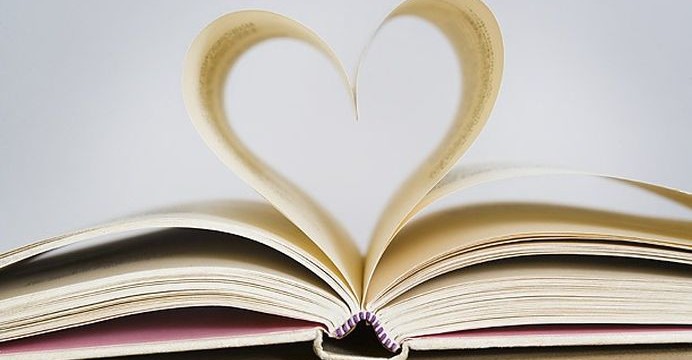 Volite li čitati
volim					37	31	100	
ne volim					30	25	-
dovoljno za osnove opće kulture	40	38	-
2. Koliko često čitate?
svakodnevno					3	12	50
ponekad					42	31	33
rijetko						49	43	16
nikada						6	4	-
3. Zašto čitate?
jer volim čitati					38	36	100
jer moram čitati					55	51	11
uopće ne čitam					8	10	-
4. Čitanje, na koje se sami odlučite, doživljavate kao:
opuštanje, razonodu				29	28	63
bijeg iz stavrnog života				24	26	22
priliku da saznam nešto novo				44	35	50
nešto drugo 					6	5	-
5. Kako odlučujete koje ćete knjige čitati?
prema preporuci					42	25	61
prema naslovu					20	28	16
prema autoru					3	3	16
prema reklami					11	11	5
prema vrsti književnog djela				20	30	61
6. Što mislite o školskim lektirama?
većinom su zanimljive				21	15	27
većinom su dosadne				61	66	50
najčešće nisu primjerene učeničkom uzrastu		17	15	22
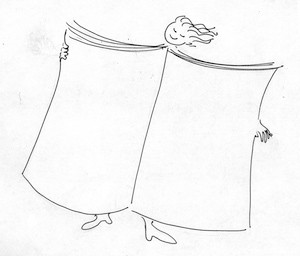 7. Koje književne vrste volite čitati?
pjesme						9	3	5
pripovijetke					18	12	27
romane						62	64	94
biografije					10	6	11
nešto drugo 					8	8	16
8. Preporučujete li knjige drugima?
često						6	2	33
ponekad					53	53	66
nikada						39	39	-
9. Koje su vam knjige najinteresantnije?
ljubavne				   	31	33	27	
pustolovne					25	37	27
povijesne					12	6	22
kriminalističke					31	33	50
znanstveno fantastične				18	18	11
neke druge 					3	4	11
10.  Gdje najviše volite čitati?
na plaži						12	6	16
u knjižnici					2	1	-
kod kuće					72	76	94
na putovanju					15	3	-
na nekom drugom mjestu  				3	10	-
11. Koje autore volite čitati?
domaće					5	9	-
strane						30	25	38
oboje						15	24	22
dobitnike prestižnih književnih nagrada i priznanja		11	2	5
nije mi bitno					35	35	33
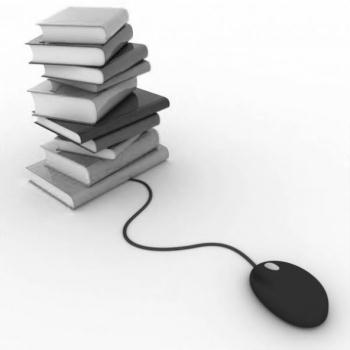 12. Smatrate li svoje čitateljske navike dobrima?
da						20	20	16
ne 						31	24	5
ne razmišljam o tome				45	48	72
13. Koliko često posjećujete školsku knjižnicu?
često						5	6	11
povremeno					17	8	38
rijetko						54	47	33
nikad						20	31	11	
14. Koliko vremena tjedno provedete čitajući?
1 sat dnevno					12	19	27
1 sat tjedno					52	33	33
više od 7 sati tjedno					3	7	33
ne čitam					36	31	-
15. Koliko ste knjiga pročitali u proteklih godinu dana?
0						5	17	-
1-5						60	48	50
6-10						27	12	16
više od 10					6	16	16
16.  Smatrate li čitanje važnim?
DA  						90	82	100
 NE						10	18	-				
17.  Želite li poboljšati svoje čitateljske  navike?
DA						75	62	77	   
NE						25	38	16
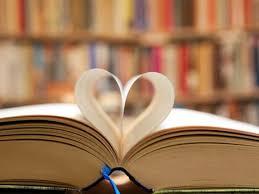 Zaključak
1.- učenici  nešto malo više vole, negoli ne vole čitati, čitaju najviše zbog opće kulture,  nastavnici vole čitati
2. - nastavnici čitaju svakodnevno i ponekad, učenici ponekad i rijetko
3. - učenici najčešće čitaju jer moraju, a nastavnici jer vole čitati
4.- učenici čitaju najviše da bi saznali nešto novo, a nastavnicima je čitanje najčešće opuštanje i razonoda
5.- nastavnici i učenici se  za knjige odlučuju prema preporuci i  vrsti književnog djela
6. – i učenici i nastavnici smatraju da su lektire većinom dosadne
7. – najviše se čitaju romani i pripovijetke, najmanje poezija
8. -  nastavnici često preporučuju knjige, učenici rjeđe
9.-  najčešće se čitaju kriminalističke, ljubavne  pa pustolovne knige
10. -  najviše se čita kod kuće, na putovanju, a nastavnici vole čitati  i na plaži
11. – ni učenicima ni nastavnicima nije presudno čitaju li domaćeg ili stranog pisca, ali se ipak više čitaju strani pisci, najmanje su zanimljivi domaći pisci
12 – ni učenici ni nastavnici  ne razmišljaju o svojim čitateljskim navikama, nastavnici smatraju da su im čitateljske navike dobre, a  učenici su svjesni da nemaju dobre čitateljske navike
13. -  učenici školsku knjižnicu posjećuju rijetko i nikad, nastavnici  povremeno i rijetko
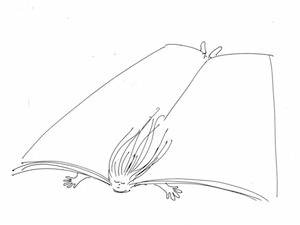 14.  - nastavnici tjedno čitaju više od sedam sati, ili jedan sat; učenici najčešće čitaju jedan sat tjedno, zabrinjavajuće je što 36 % gimnazijalaca i 31 /% učenika HTT-a uopće ne čita
15. -  u protekloj se godinu najčešće pročitalo 1 – 5 knjiga,  5% gimnazijalaca,  17% učenika HTT-a  u protekloj godini nije pročitalo niti jednu knjigu
16- nastavnici i velika većina učenika smatra čitanje važnim, za 10% gimnazijalaca i 18% učenika HTT-a  čitanje  nije važno
17- i učenici i nastavnici većinom i žele poboljšati svoje čitateljske navike; 25% gimnazijalaca, 38% učenika  HTT-a  i  16% nastavnika zadovoljni su svojim čitateljskim navikama

u anketi je sudjelovalo  18 nastavnika, 89 gimnazijalaca i 89 učenika HTT-a      (196 ispitanika)
anketa je obrađena  prema učestalosti odgovora
anketu su osmislili, proveli i obradili učenici III. a razreda izborne nastave  iz hrvatskoga jezika i nastavnica
	Mia Lozica,  Mia Petričević, Nina Stanišić, Franica Laus, Dario Despot, 	
	Tina Kapor, Marija Roso, Greta Židić i Maja Šestanović, prof.
Zahvaljujemo svima na suradnji, nadamo se da će nam anketa pomoći u osvjetljavanju  i početku rješavanja problema čitanja.
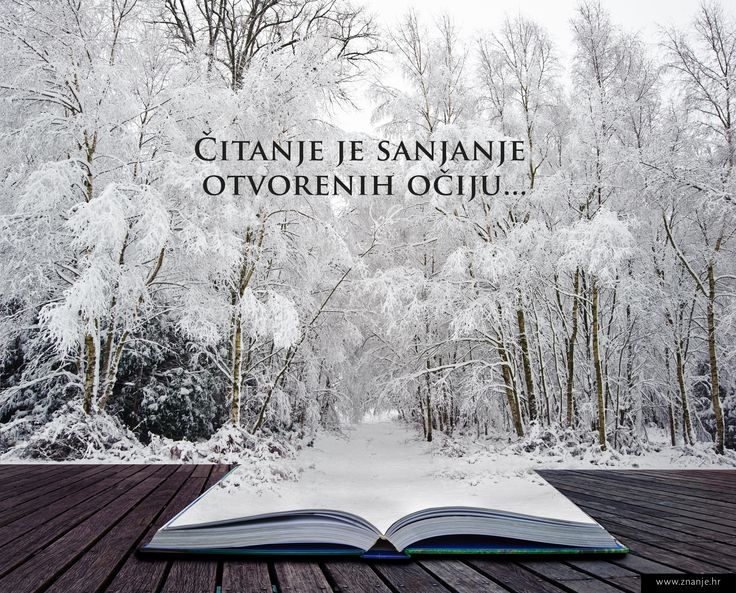